RACISM IN CHILDREN’S BOOKS
CAOIMHE O’HARE
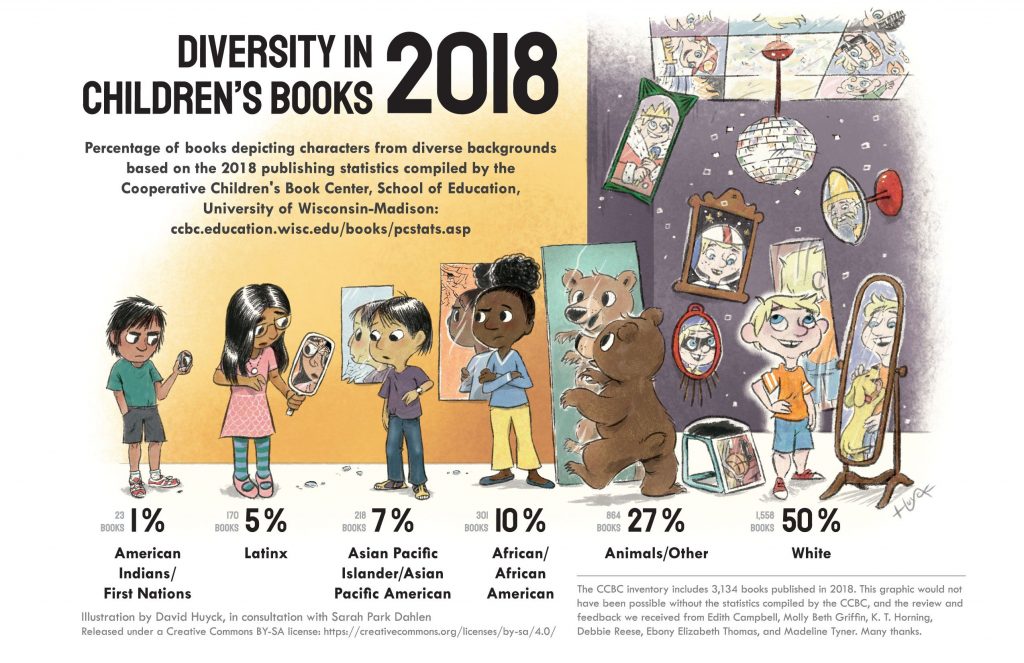 1
FIGURE 01: DAVID HUYCK, 2018 DIVERSITY IN CHILDREN’S BOOKS, 2018
DR SEUSS’S RACIST CARICATURES AND DEPICTIONS
FIGURE 02: DR SEUSS, POLITICAL CARTOON, 1942. FIGURE 03: DR SEUSS, SPECIAL COLLECTIONS BETWEEN 1930 AND 1940
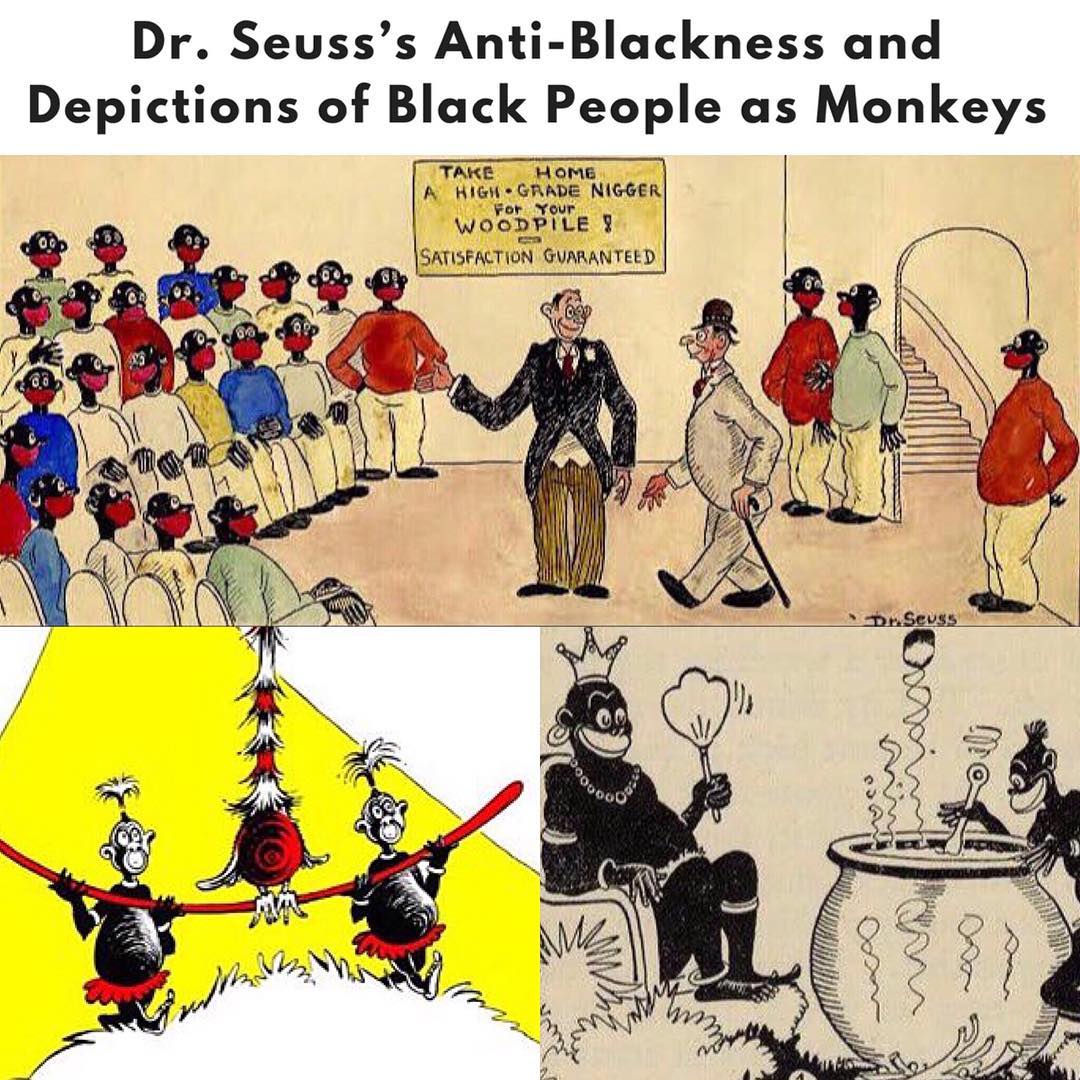 3
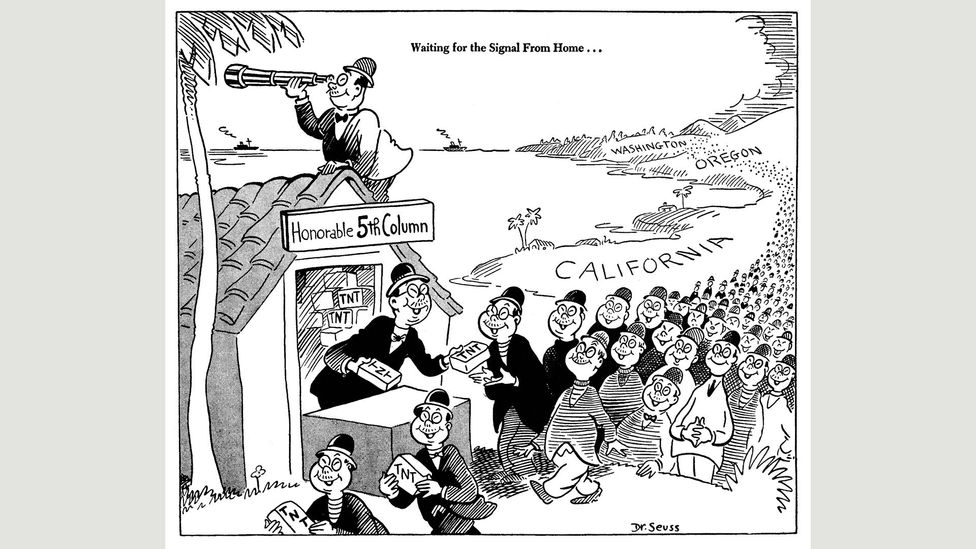 2
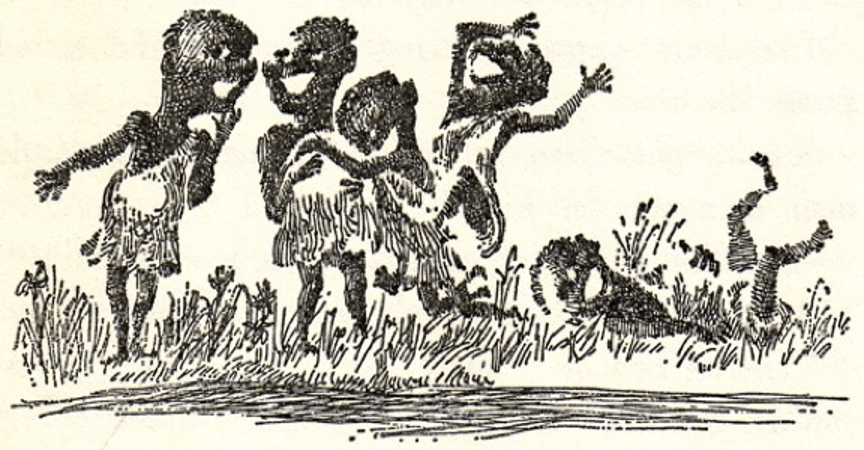 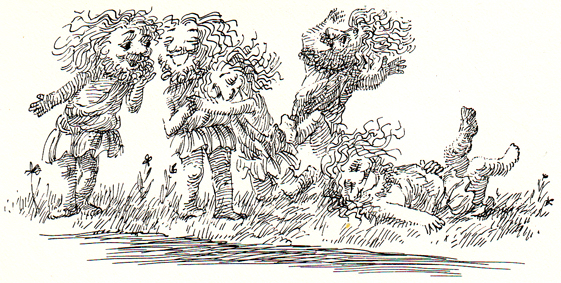 4
5
RACISM IN ROALD DAHL: OOMPA LOOMPA’S
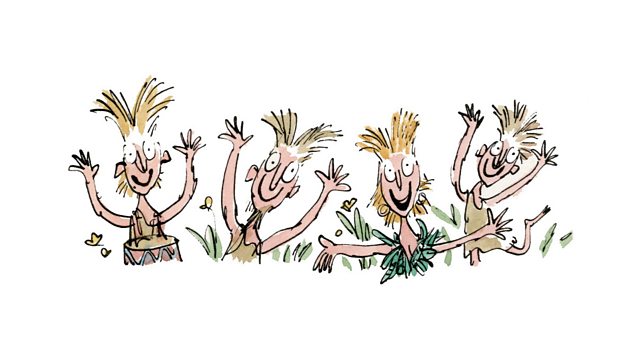 6
HOW THE ILLUSTRATIONS REFLECT THE REVISIONS TO ROALD DAHL’S TEXTS
FIGURE 04: JOSEPH SCHINDELMAN, OOMPA LOOMPA’S, 1964. FIGURE 05: JOSEPH SCHINDELMAN, OOMPA LOOMPA’S, 1974. FIGURE 06: QUENTIN BLAKE, OOMPA LOOMPA’S, 1998
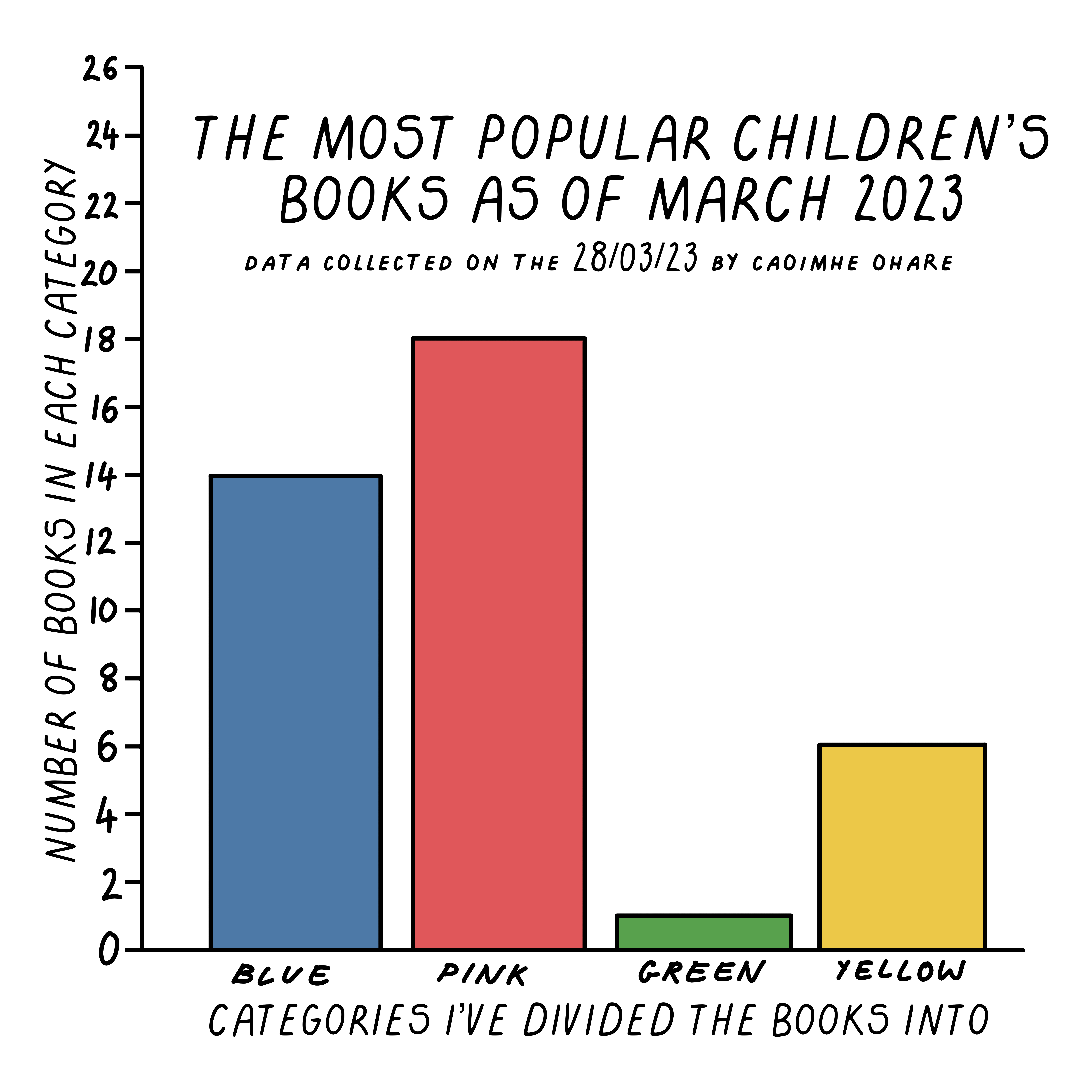 7
FIGURE 7: MOST POPULAR CHILDREN’S BOOKS DATA, CAOIMHE O’HARE, 2023
GRAPH BREAKDOWN:
BLUE: MAIN CHARACTER IS AN ANIMAL OR NON-HUMAN E.G MR MEN SERIES. 14/30

PINK: WHITE ONLY CHARACTER/ CENTRAL WHITE CHARACTERS. 18/30 

GREEN: RACIAL DIVERSITY. 1/30

YELLOW: CONSIDERED TO BE PROBLEMATIC DUE TO RACIST, SEXIST OR OTHER HARMFUL DEPICTIONS OF CHARACTERS/ IMPLIED.
1/30 OF THESE MOST POPULAR BOOKS HAD RACIAL DIVERSITY. ONE
ARE CHILDREN TOO YOUNG TO LEARN ABOUT RACISM OR BE IMPACTED BY RACIST DEPICIONS? (no!)
AS THEY GROW UP, CHILDREN WILL GAIN EXPERIENCE AND KNOWLEDGE. SOME OF THOSE EXPERIENCES WILL HURT; SOME OF THAT KNOWLEDGE WILL MAKE THEM SAD. IF WE EXCLUDE TROUBLING WORKS FROM THE DISCUSSION, THEN CHILDREN ARE MORE LIKELY TO FACE SADNESS AND PAIN ON THEIR OWN. IT IS, I THINK, BETTER THAT WE GIVE THEM THE TOOLS WITH WHICH TO FACE PREJUDICE-BEARING LITERATURE. IN DOING SO, WE CAN HELP THEM LEARN TO COPE WITH A WORLD THAT CAN BE NEITHER JUST OR FAIR. WITH THIS KNOWLEDGE, PERHAPS WE MAY ALSO GIVE THEM A SOURCE OF POWER. - PHILIP NEL.
REFERENCES 
(uploaded on blog)
Figure 01: David Huyck, Diversity in Children’s Books, 2018Figure 02: Dr Seuss, Political Cartoon, 1942Figure 03: Dr Seuss, assorted special collections between 1930 and 1940 (exact unknown)Figure 04: Joseph Schindelman, Oompa Loompa’s, 1964Figure 05: Joseph Schindelman, Oompa Loompa’s, 1974Figure 06: Quentin Blake, Oompa Loompa’s, 1998Figure 07: Most Popular Children’s Books Data, Caoimhe O’Hare, 2023Derman-Sparks, L., and the A.B.C. Task Force. ‘Anti-Bias Curriculum: Tools for Empowering Young Children’. PDF. Accessed on 11th March 2023. Available at: 
https://www.teachingforchange.org/wpcontent/uploads/2012/08/ec_tenquickways_english.pdfGrady, C. (2021). ‘Dr Seuss Is a Beloved Icon Who Also Drew Some Extremely Racist Stuff’. Vox.com, Accessed on 11th March 2023. Available at: https://www.vox.com/culture/22309286/dr-seuss-controversy-read-across-america-racism-if-i-ran-the-zoo-mulberry-street-mcgelliots-pool.Merchant, M. (2022). ‘Here’s How We Can – And Why We Must – Improve Diverse Representation in Children’s Books’. ClintonFoundation.org Accessed on: 11th March 
2023. Available at: https://www.clintonfoundation.org/stories/heres-how-we-can-and-why-we-must-improve-diverse-representation-in-childrens-books/.
Nel, P. (2010). ‘Can Censoring a Childrenâ€TMS Book Remove Its Prejudices?’. PhilNel.com, Accessed 12th March 2023. Available at https://philnel.com/2010/09/19/censoring-ideology/. 
Nichols, D. (year unknown)). ‘Colouring for Colorblindness’. Davidmathlogic.com, Accessed 13th March 2023. Available at: https://davidmathlogic.com/colorblind/#%23D81B60-%231E88E5-%23FFC107-%23004D40. 
Schafer, J (year unknown). ‘5 tips on designing colour-blind friendly visualizations’ Tableau.com, Accessed on 13th March 2023. Available at: https://www.tableau.com/en-gb/blog/examining-data-viz-rules-dont-use-red-green-together#:~:text=Use%20a%20colour%2Dblind%2Dfriendly%20palette%20when%20appropriate&text=For%20example%2C%20blue%2Forange%20is,blue%20to%20someone%20with%20CVD.
Stechyson, N. (2019). ‘Kid’s Books Still Have a Lack-Of-Diversity Problem, Powerful Image Shows’. HuffingtonPost.co.uk, Accessed on 11th March 2023. Available at: https://www.huffingtonpost.co.uk/entry/diversity-kids-books-statistics_l_61087501e4b0497e67026f1c.
Stinton, J. (1979). ‘Racism and Sexism in Children’s Books’. London: Writer’s and Readers Publishing Cooperative. Accessed on 11th March 2023.
Strauss, V. (2021). ‘Breaking Up with Your Favourite Racist Childhood Classic Books’. WashingtonPost.com, Accessed on 11th March 2023. Available at: https://www.washingtonpost.com/education/2021/05/16/breaking-up-with-racist-childrens-books/.
‘UK Bestselling Children’s Books March 2023, Google search.
Vallas, S. (2013). ‘Sociological Images: Children’s Books and Segregation in the Workplace’. TheSocietyPages.org, Accessed 12th March 2023. Available at: https://thesocietypages.org/socimages/2013/12/28/inequality-and-segregation-in-the-workplace-lessons-from-richard-scarrys-what-do-people-do-all-day/Yacovone, D. (2020). ‘Roald Dahl, the Caribbean, and a Warning from His Chocolate Factory’. ReVista.drclas.Harvard.edu, Accessed 12th March 2023. Available at: 
https://revista.drclas.harvard.edu/roald-dahl-the-caribbean-and-a-warning-from-his-chocolate-factory/.